titelbeschreibung
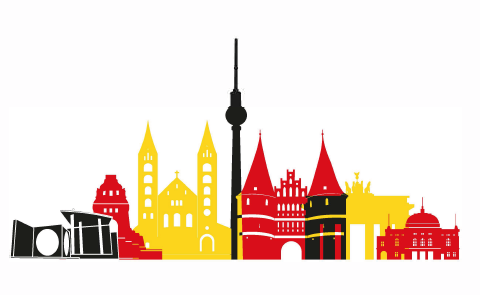 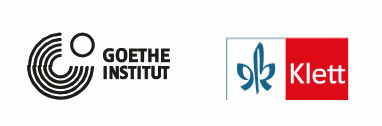 titel
Goethe-Institut für Thema
30.10.2017
text
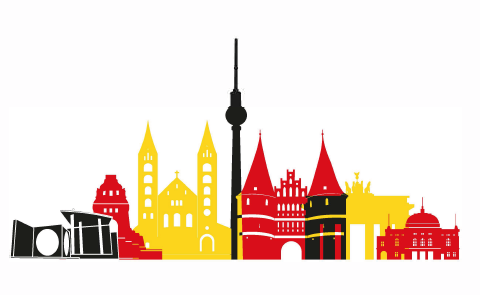 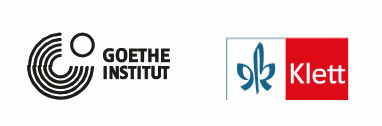 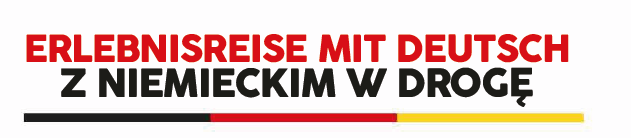 titel
Goethe-Institut für Thema
30.10.2017
text
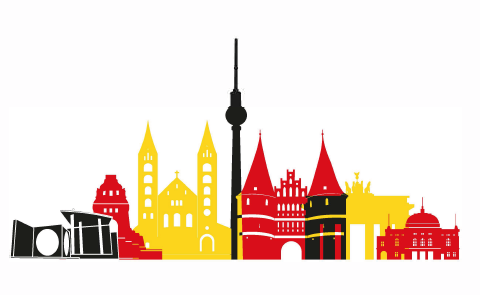 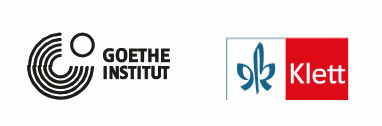 titel
Goethe-Institut für Thema
30.10.2017
text
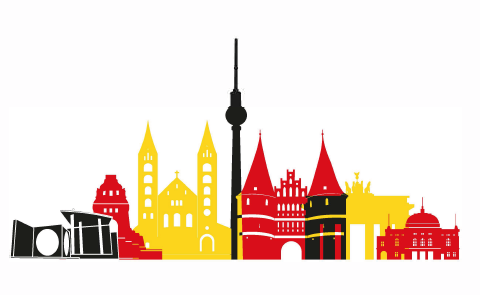 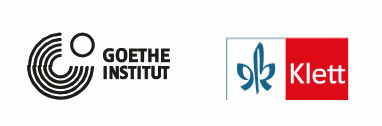 titel
Goethe-Institut für Thema
30.10.2017
text
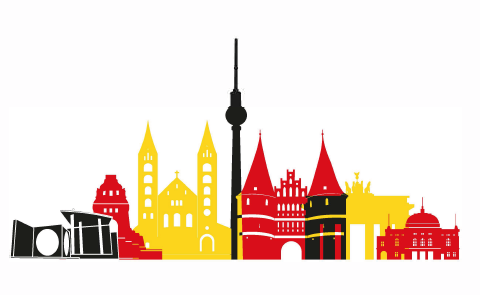 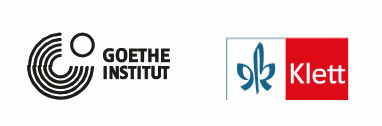 titel
Goethe-Institut für Thema
30.10.2017
text
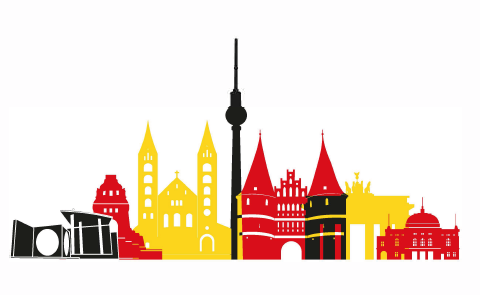 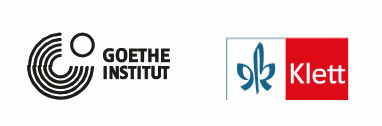 vielen dank!
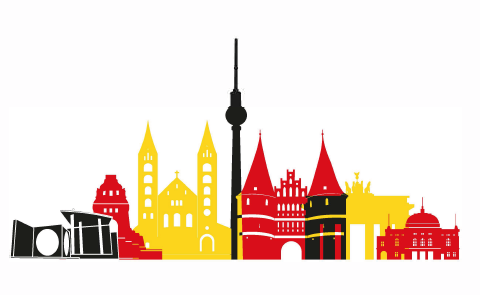 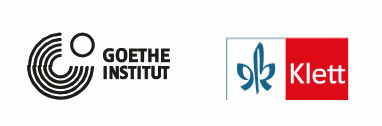